Figure 1. Schematic model architecture with asymmetric connectivity. Two mirror networks of positively and ...
Cereb Cortex, Volume 13, Issue 11, November 2003, Pages 1208–1218, https://doi.org/10.1093/cercor/bhg101
The content of this slide may be subject to copyright: please see the slide notes for details.
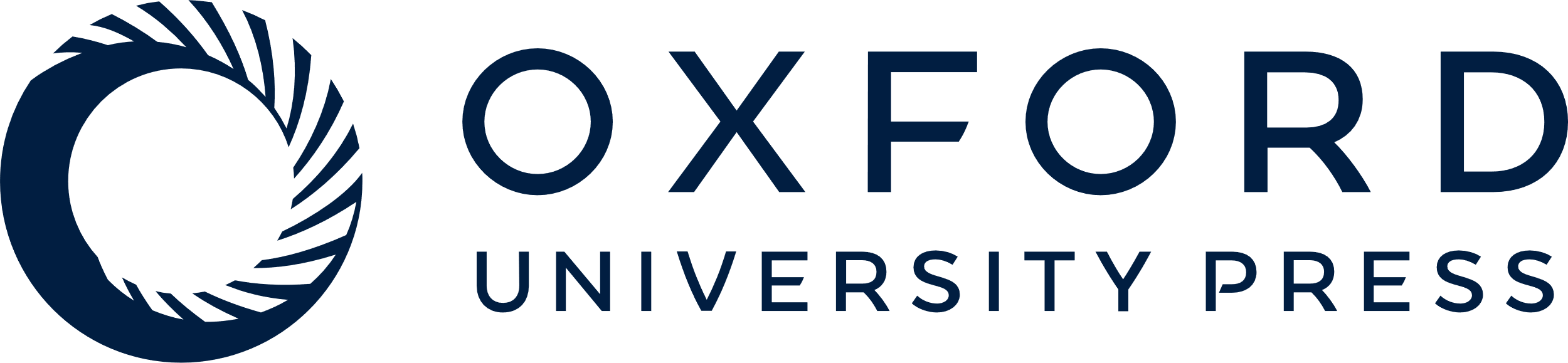 [Speaker Notes: Figure 1. Schematic model architecture with asymmetric connectivity. Two mirror networks of positively and negatively monotonic neurons receive transient input respectively from positively and negatively tuned neurons in S2. Each network has an excitatory pyramidal cell population (squares) and an inhibitory interneuron population (circles). Neurons are divided into 12 groups per network. Synaptic connections are stronger within the same group than between two groups. The connectivity is asymmetrical, so that the activation threshold by stimulus is the lowest for neural group 1 and highest for neural group 12. Populations of inhibitory interneurons are shown as circles. The two networks interact through pyramid-to-interneuron connections, resulting in cross-inhibition. See text for more details.


Unless provided in the caption above, the following copyright applies to the content of this slide:]